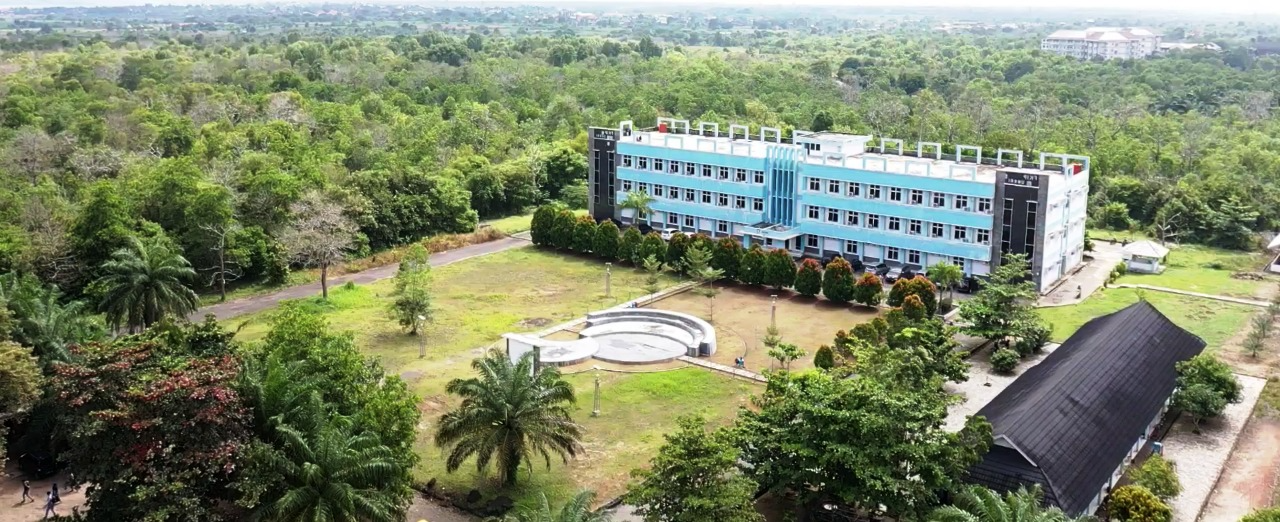 INFORMASI BIDANG ADMINISTRASI UMUM DAN KEUANGAN FKIP UNIVERSITAS SRIWIJAYA(PK2MB 7 AGUSTUS 2024)
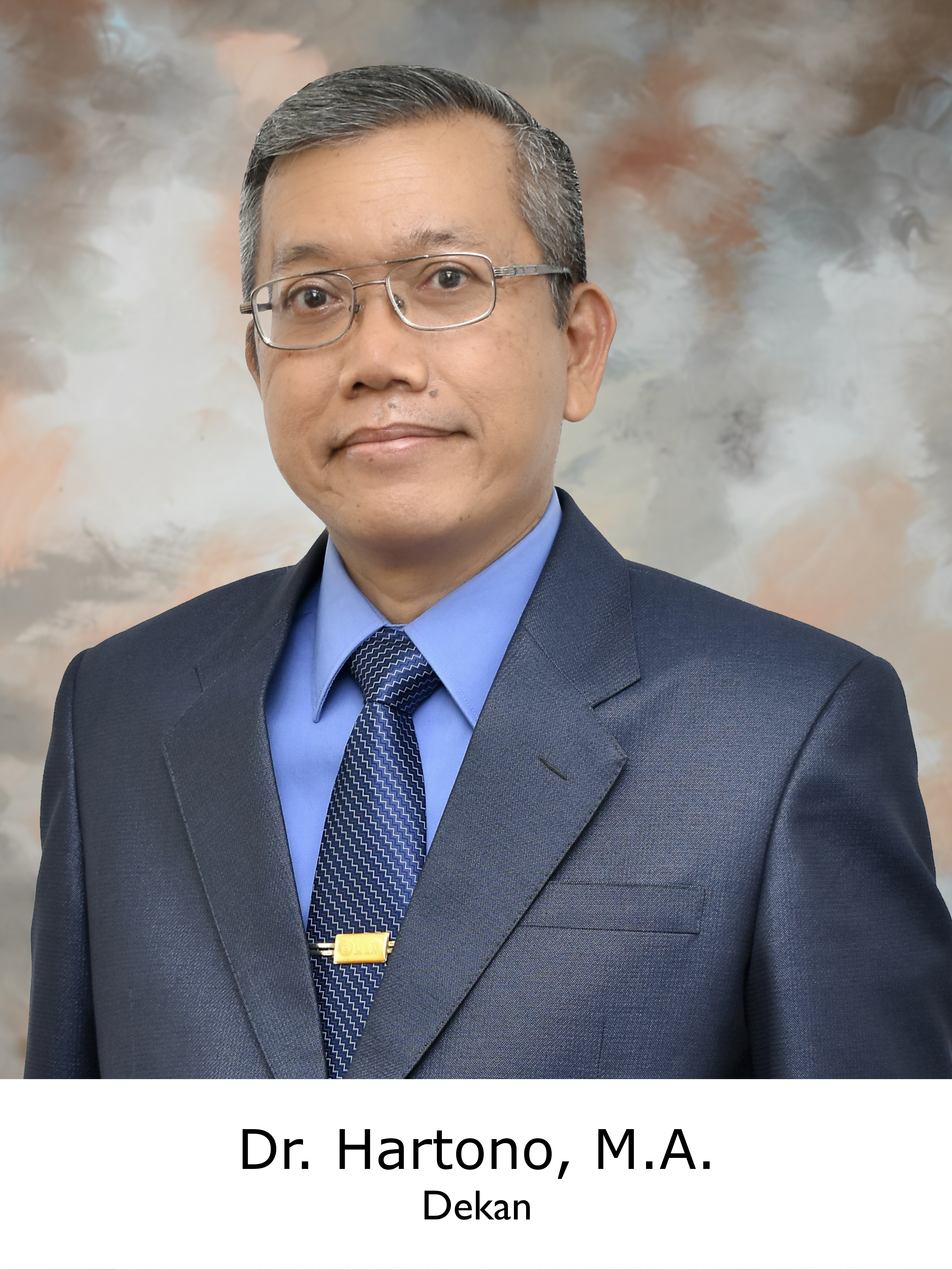 PIMPINAN
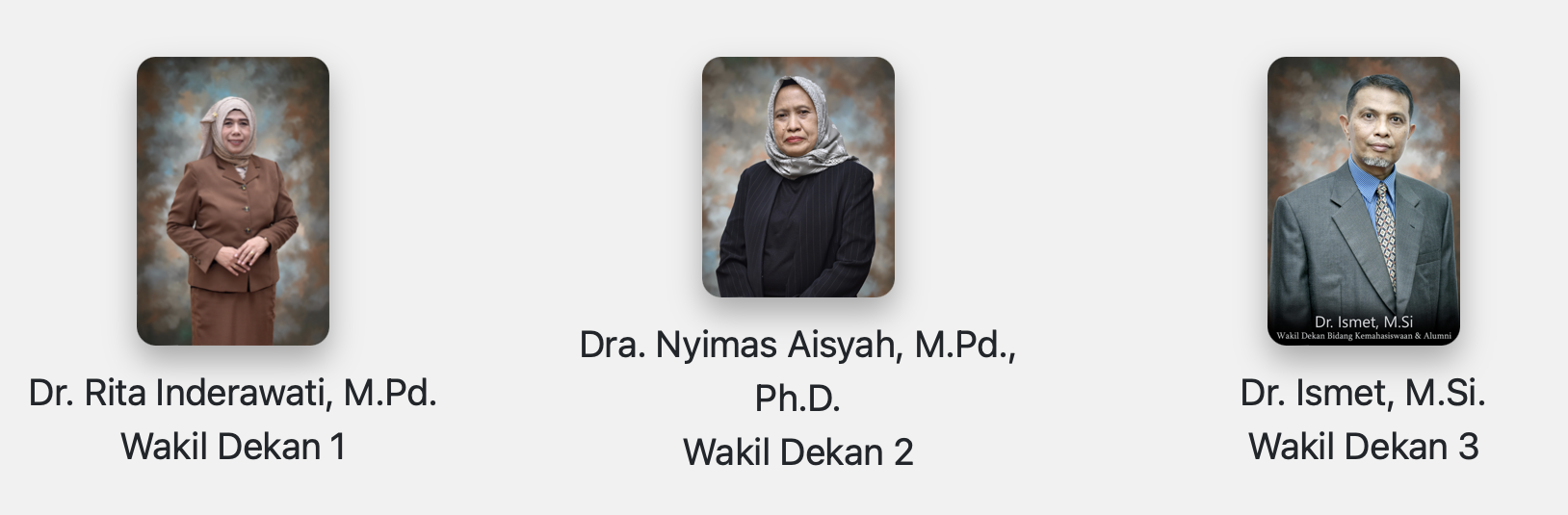 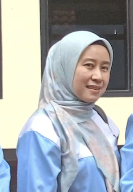 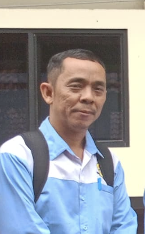 Nurul Hakim, S.TSub Koordinator Akademik & Kemahsiswaan
Ratih Fatimh Wulandari, S.TKoordinator Adminsitrasi
PROFIL DOSEN DAN MAHASISWA
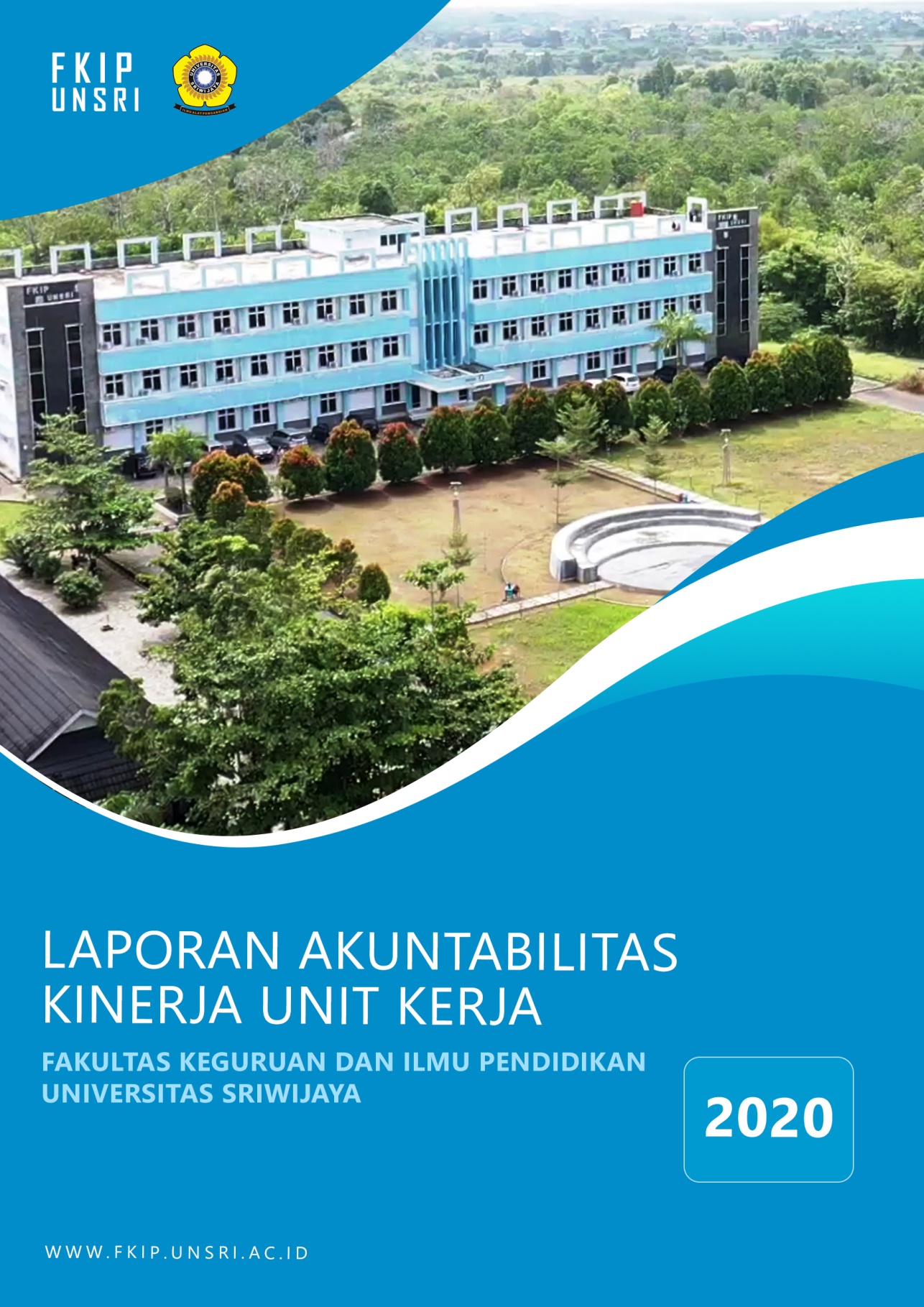 DOSEN
MAHASISWA
PROFIL TENAGA KEPENDIDIKAN
Studi Lanjut
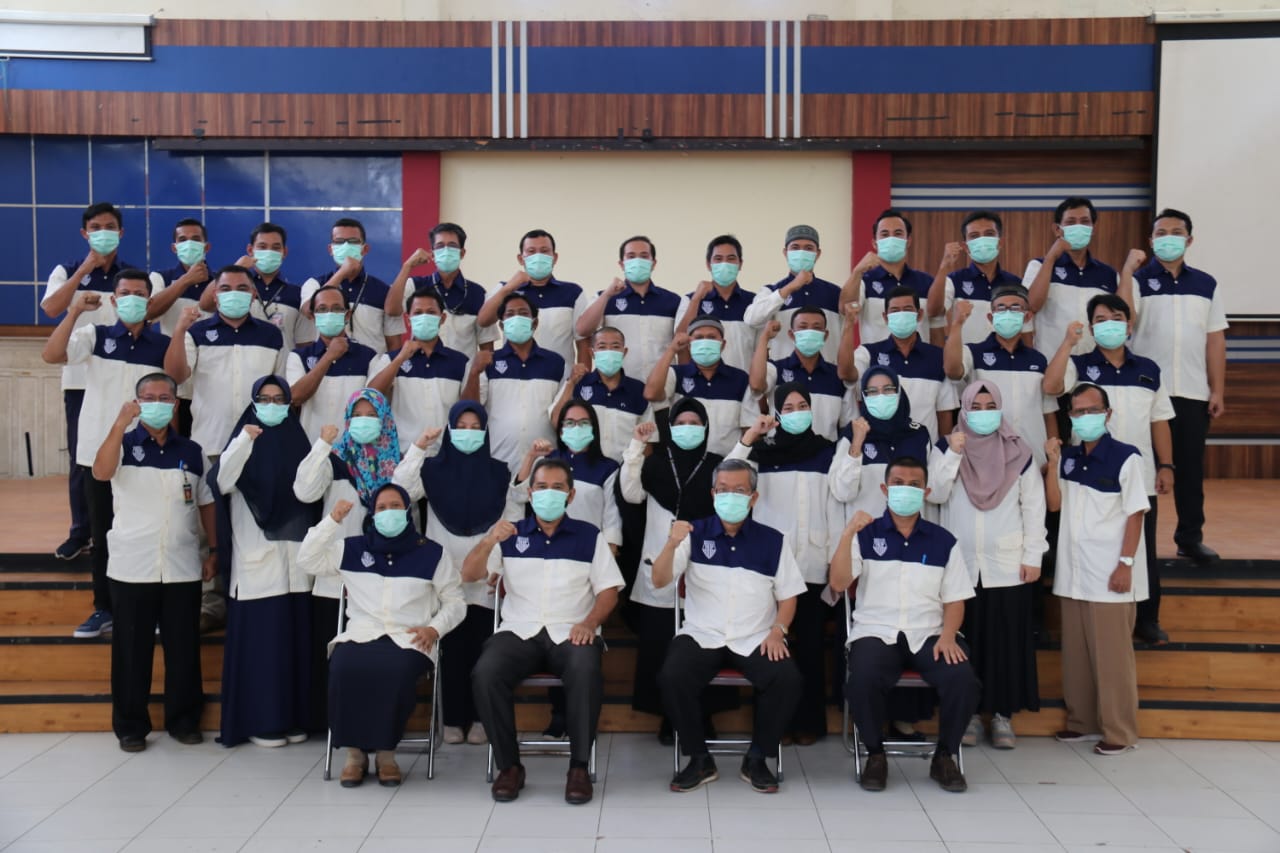 GEDUNG
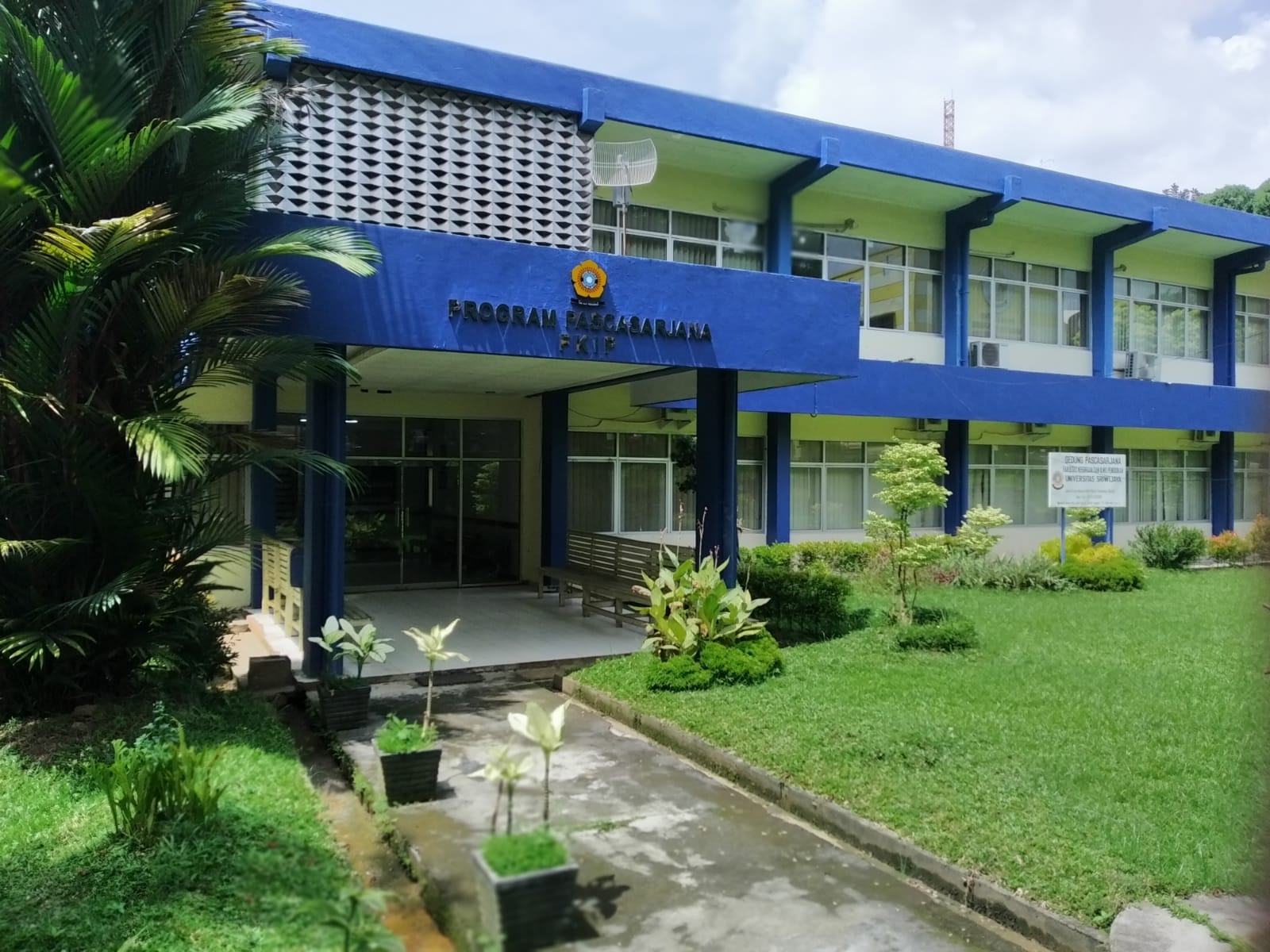 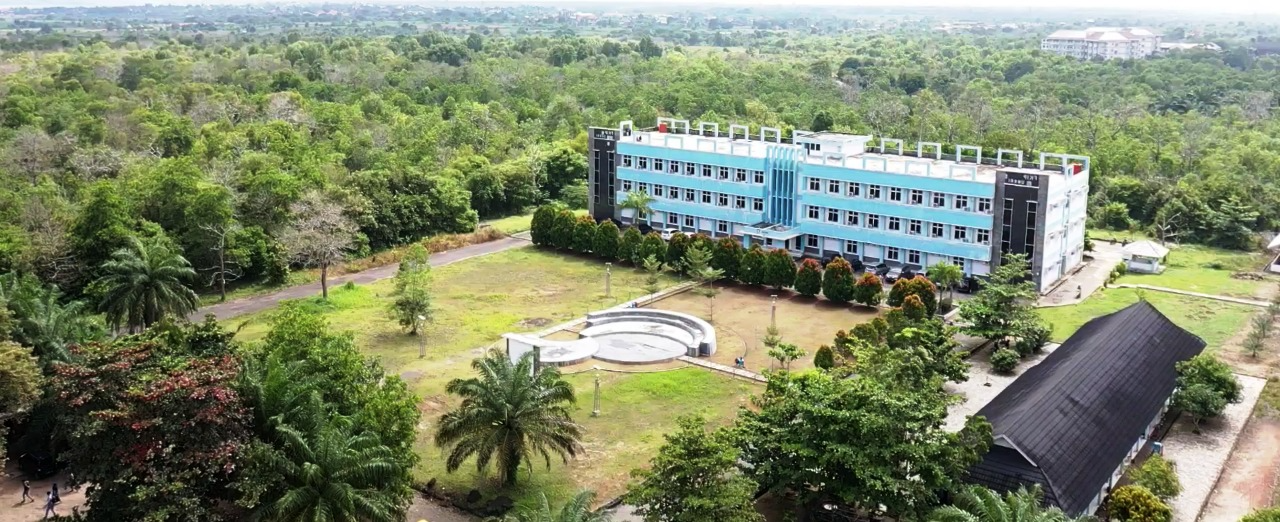 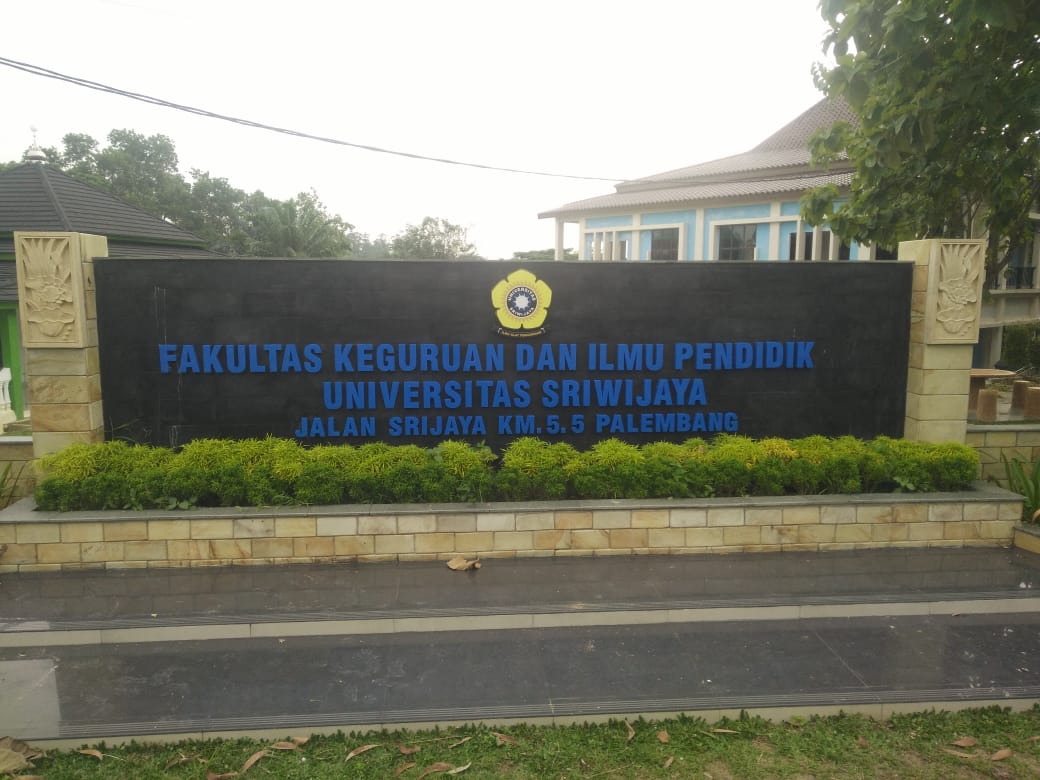 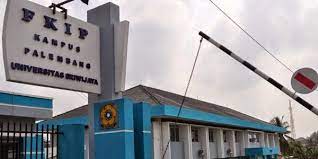 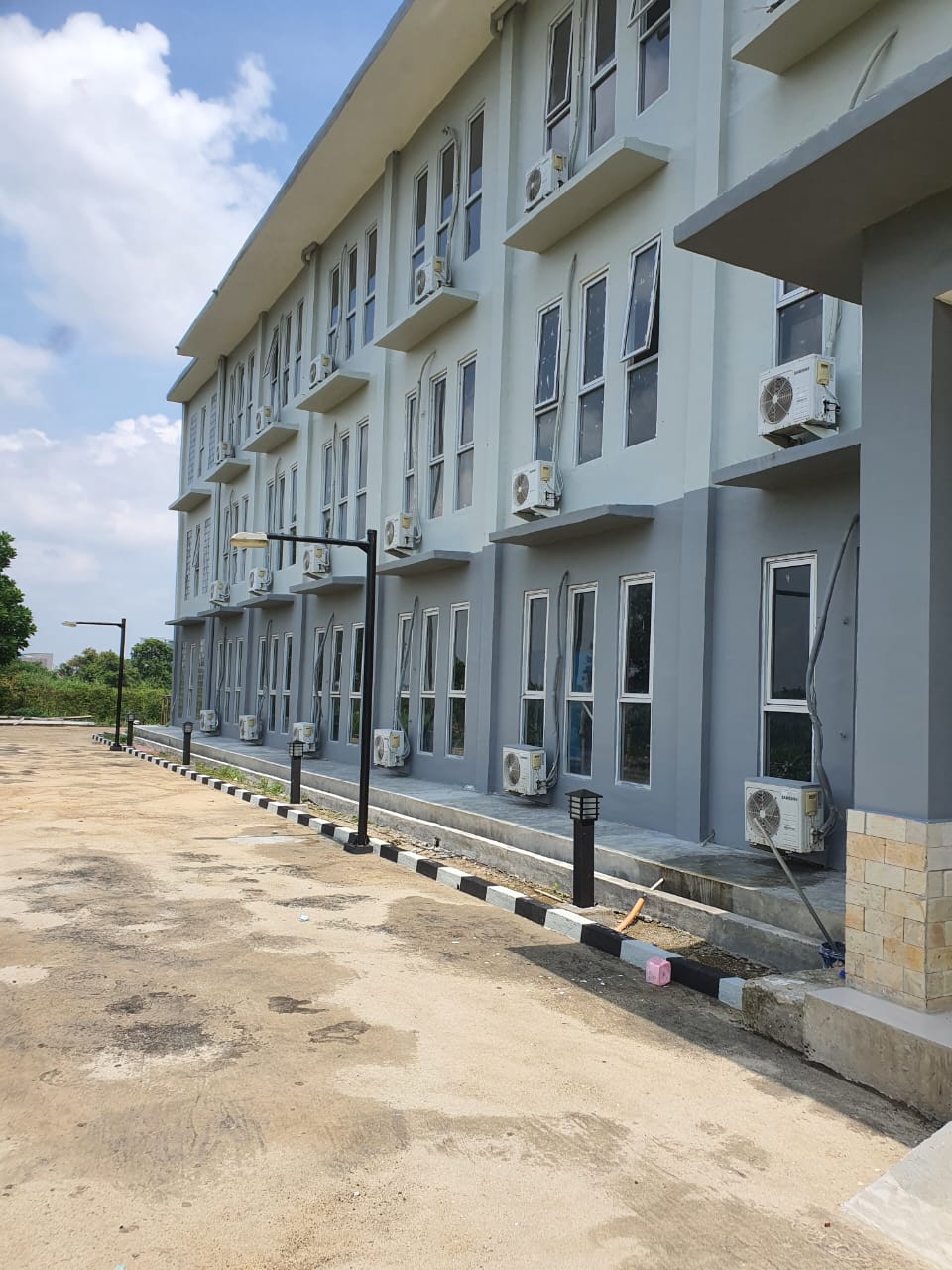 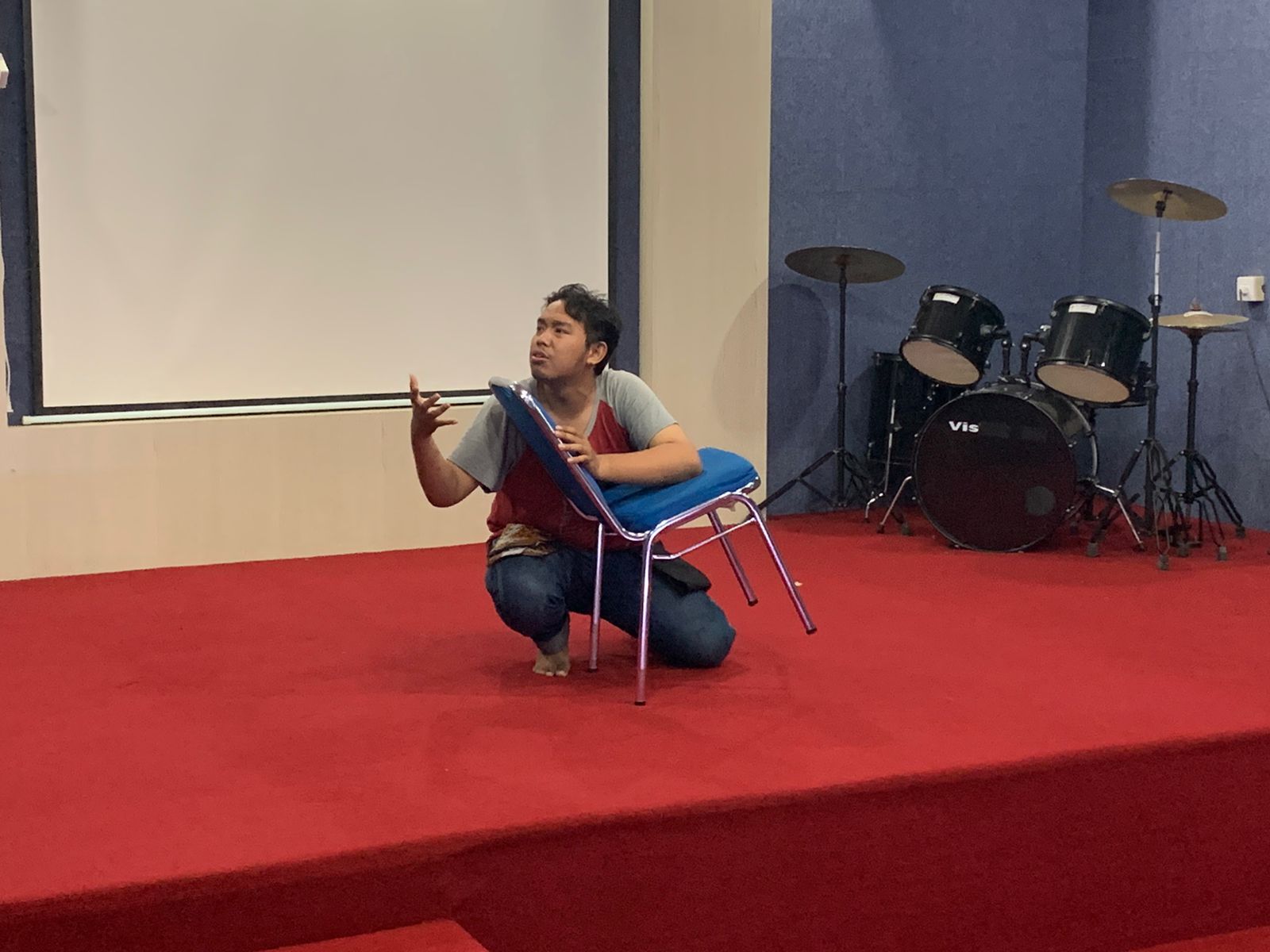 LABORATORIUM
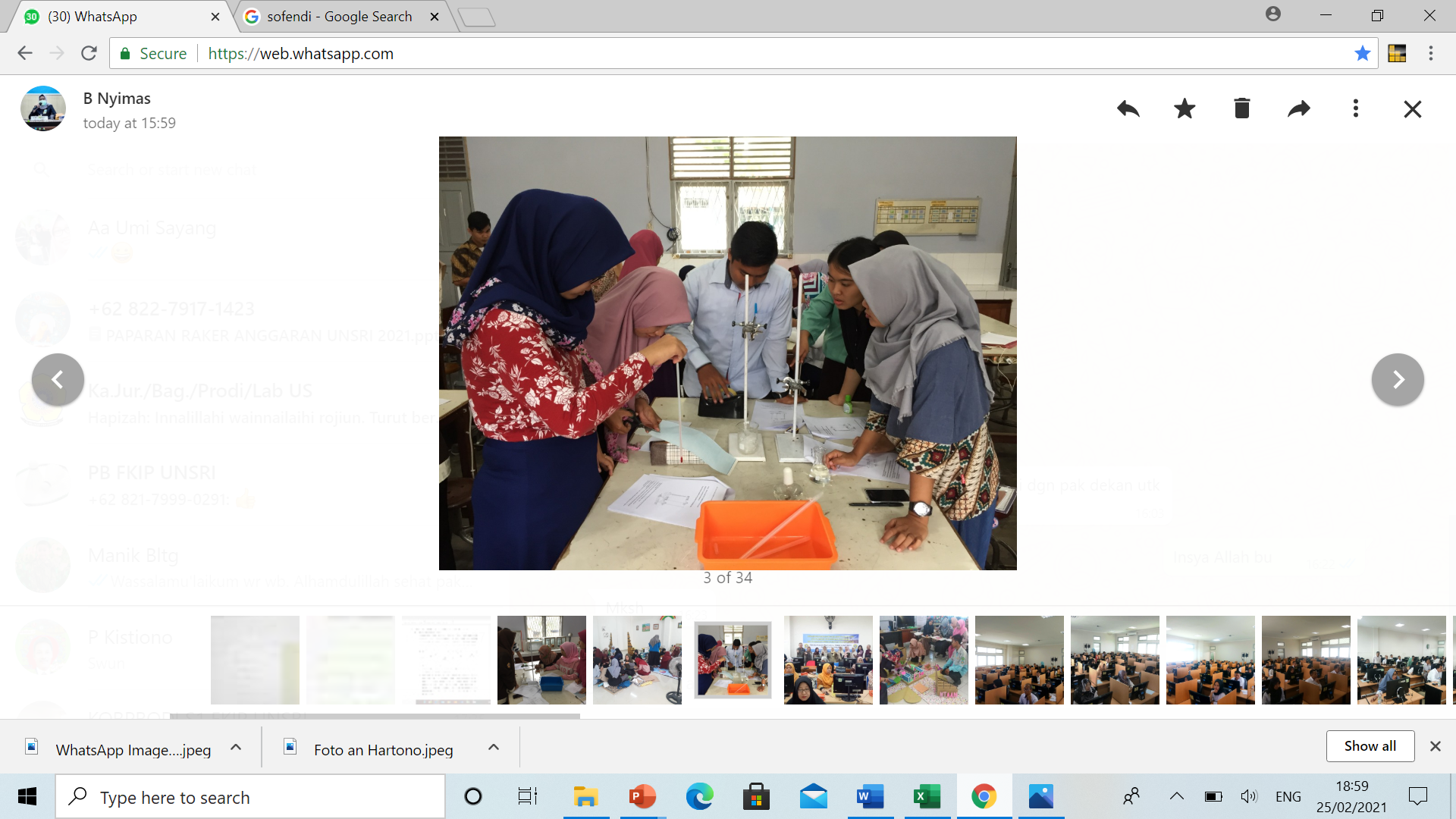 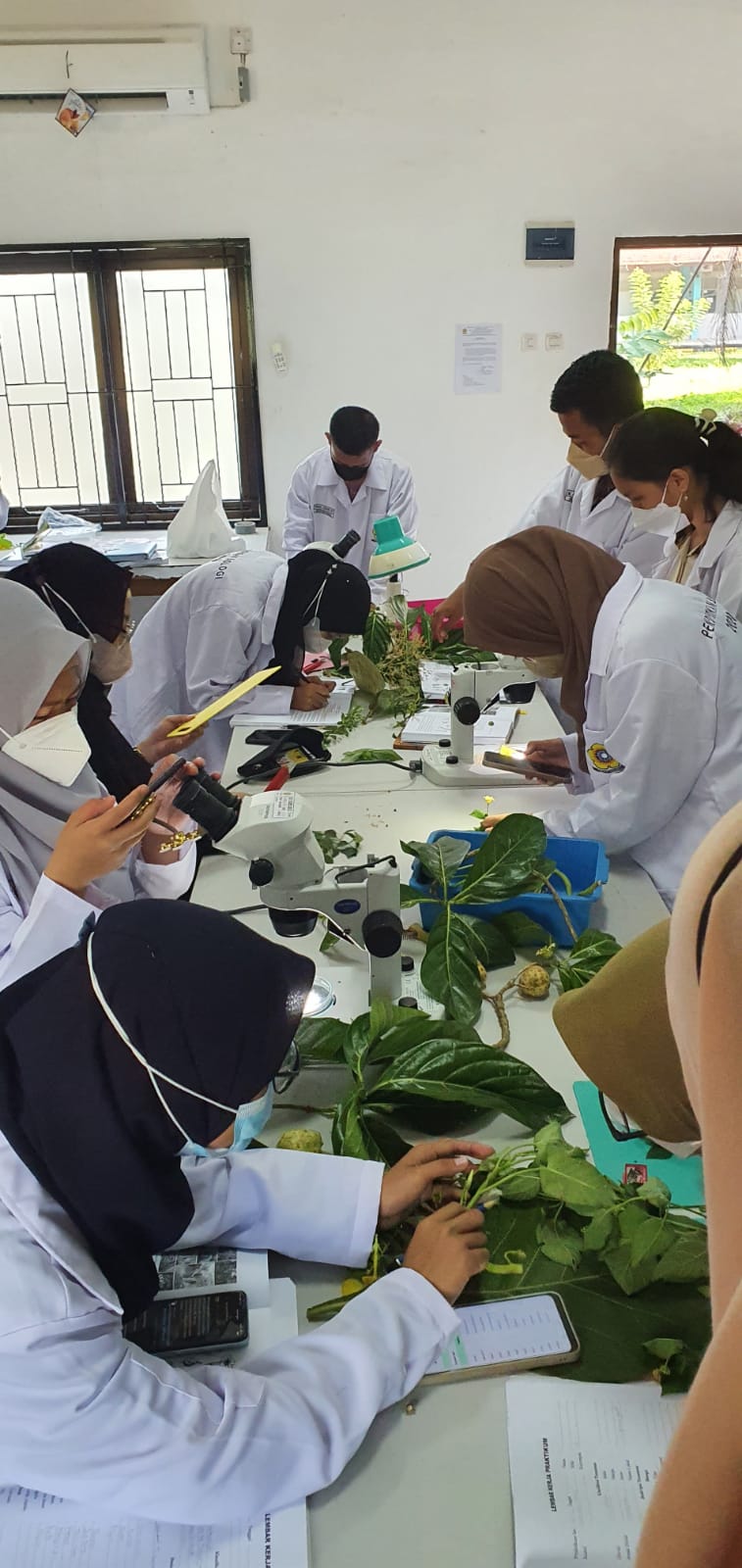 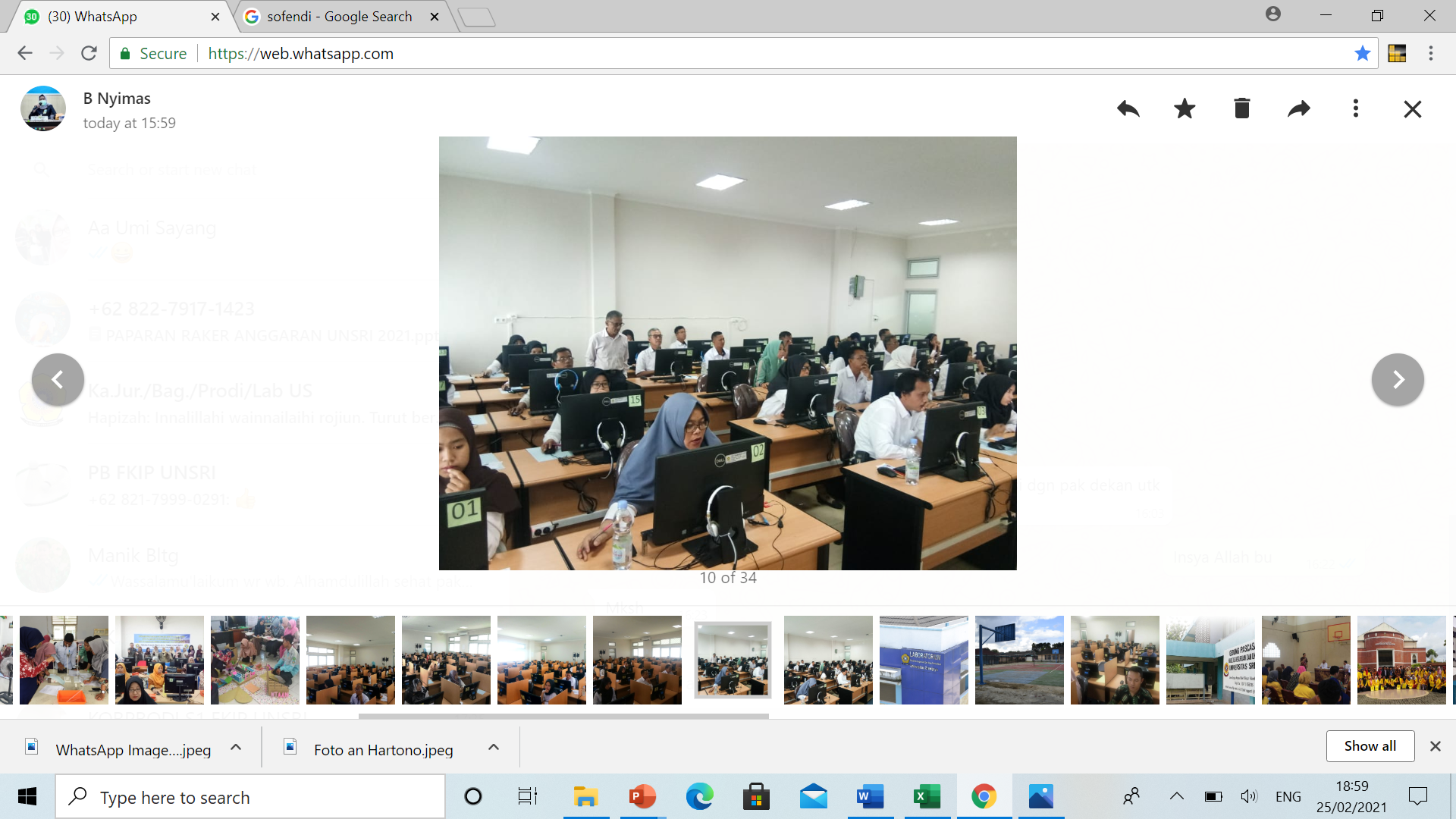 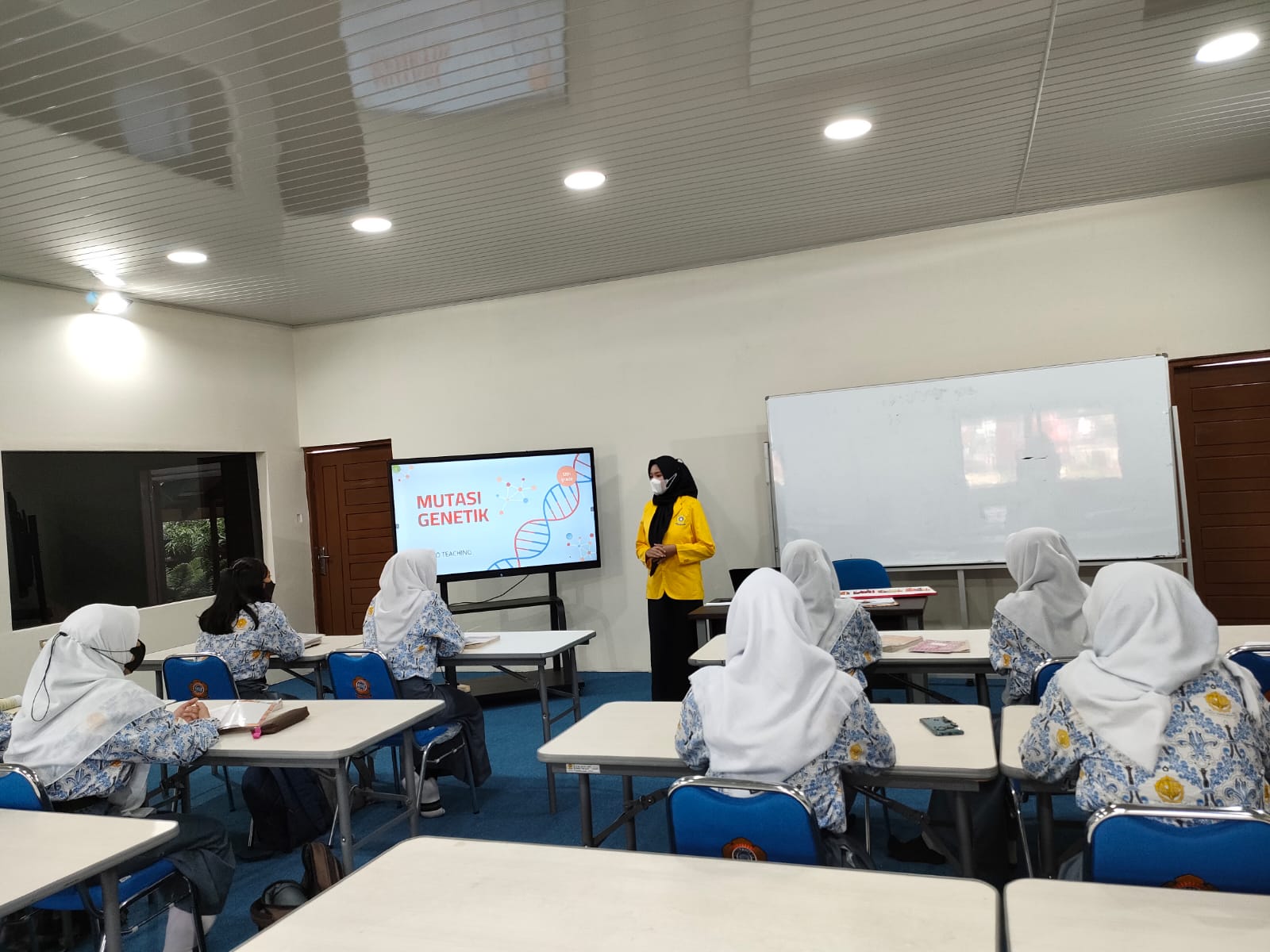 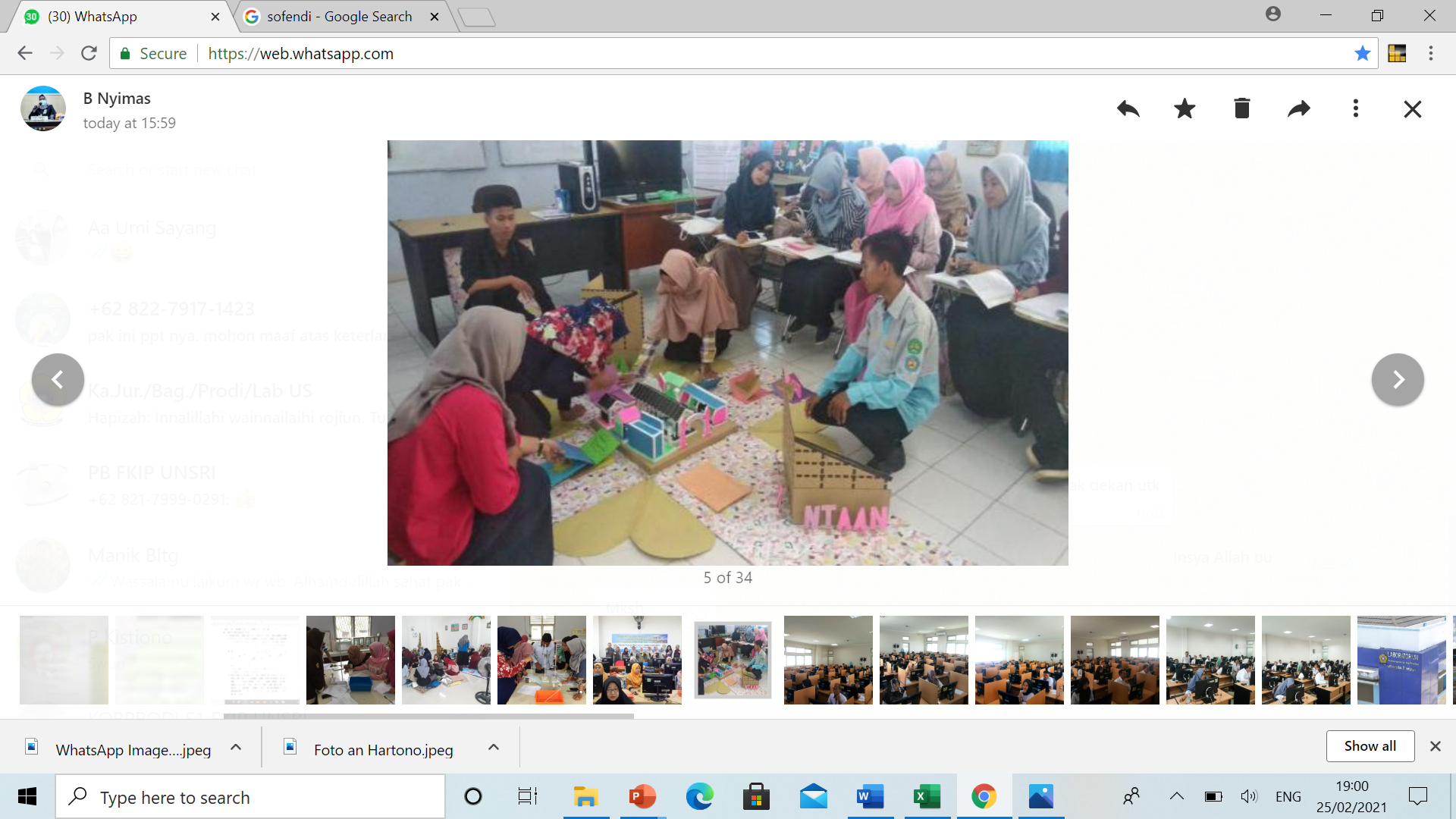 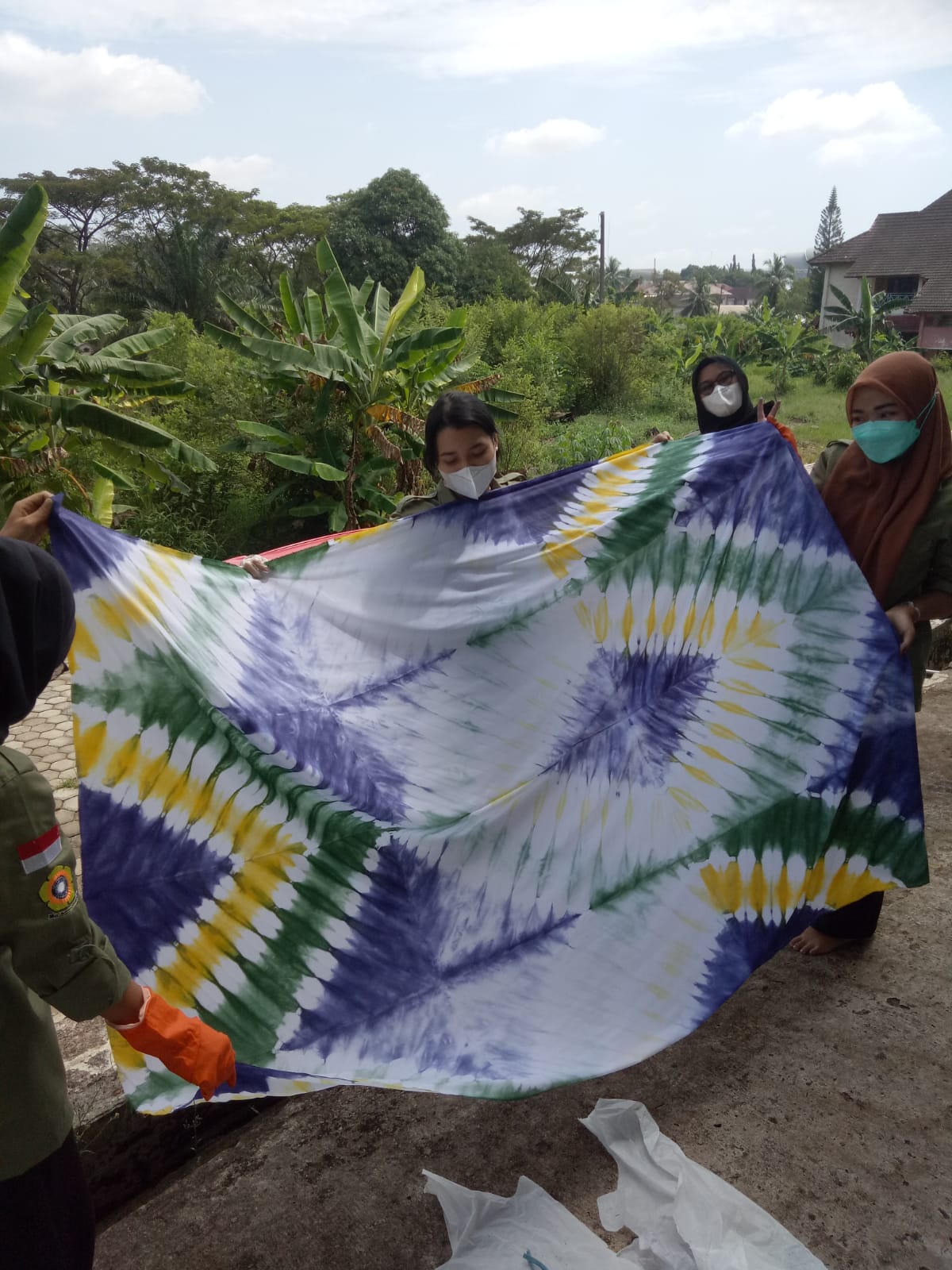 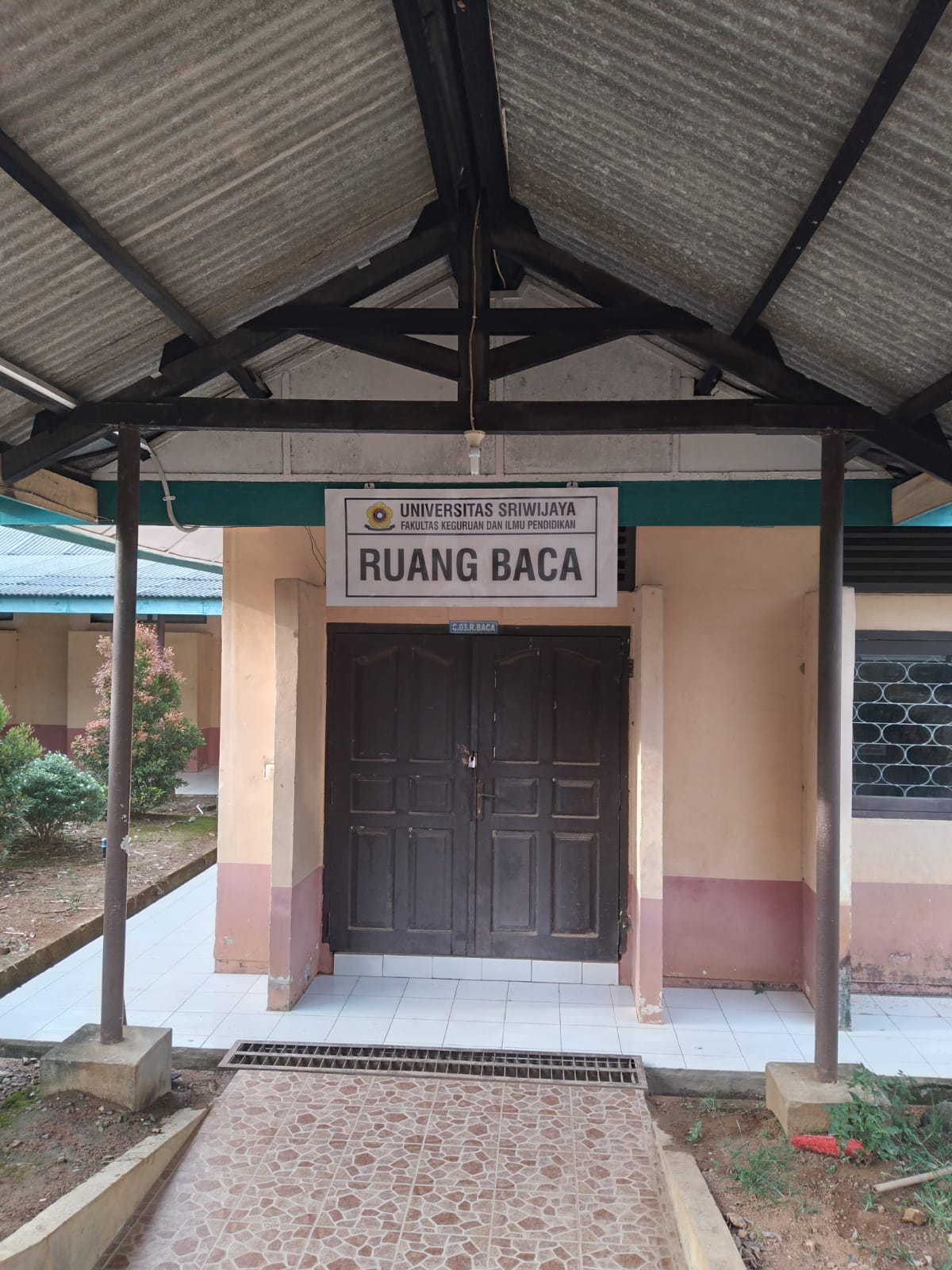 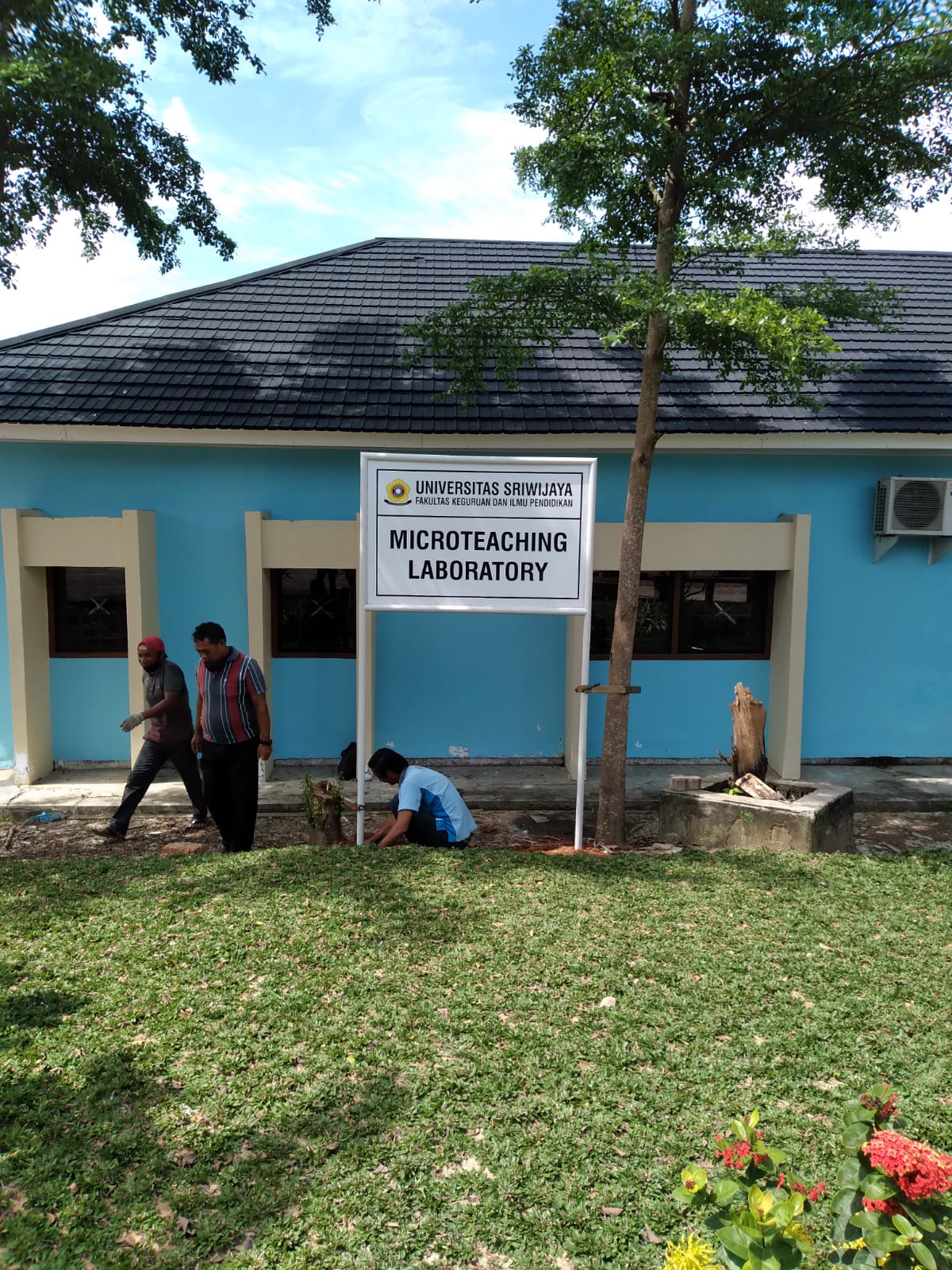 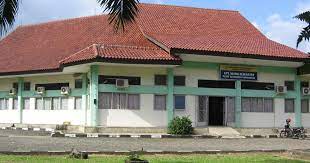 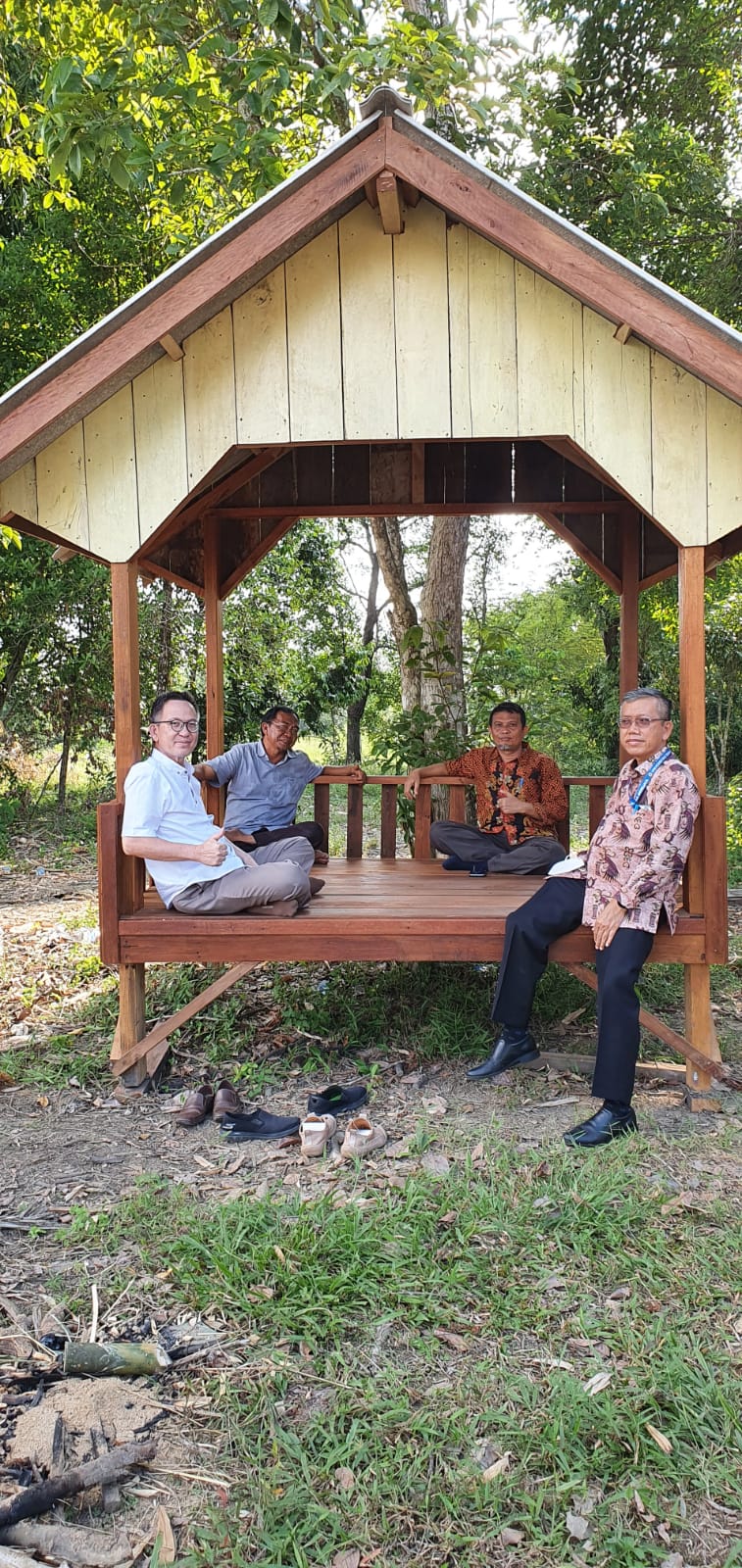 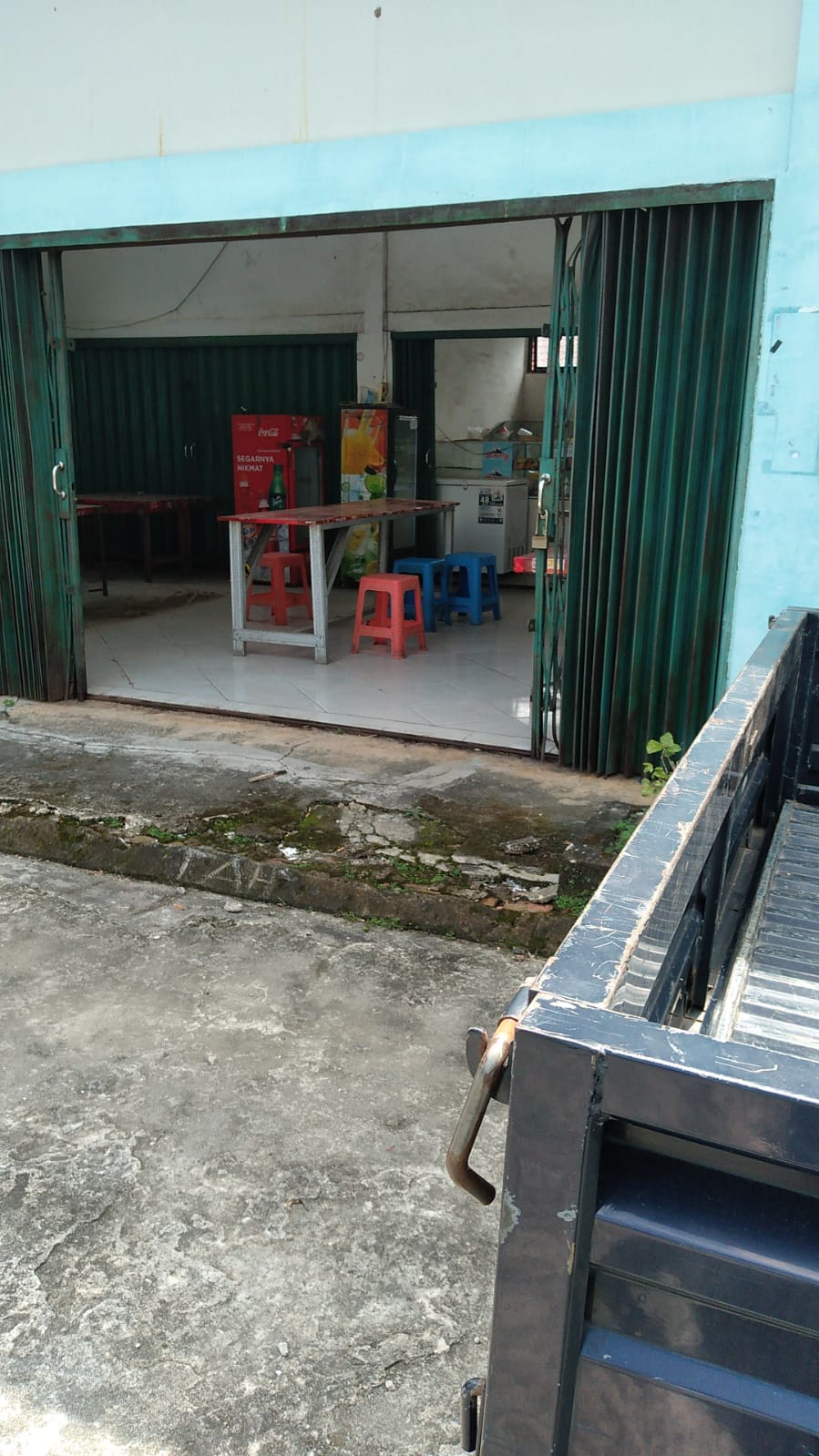 INFORMASI KEUANGAN
UKT
Student Mobility
Bantuan mengikuti kompetisi di bidang akademik, olahraga, dan seni Tingkat Regional, Nasional, dan Internasional
Uang pembinaan bagi pemenang kompetisi tingkat nasional
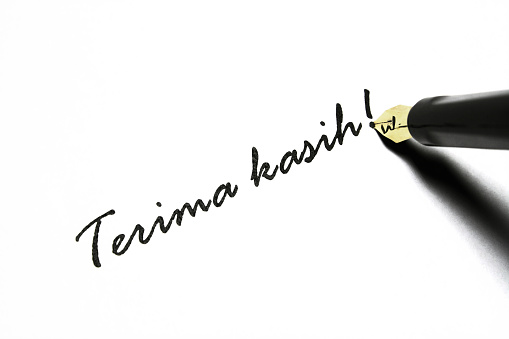